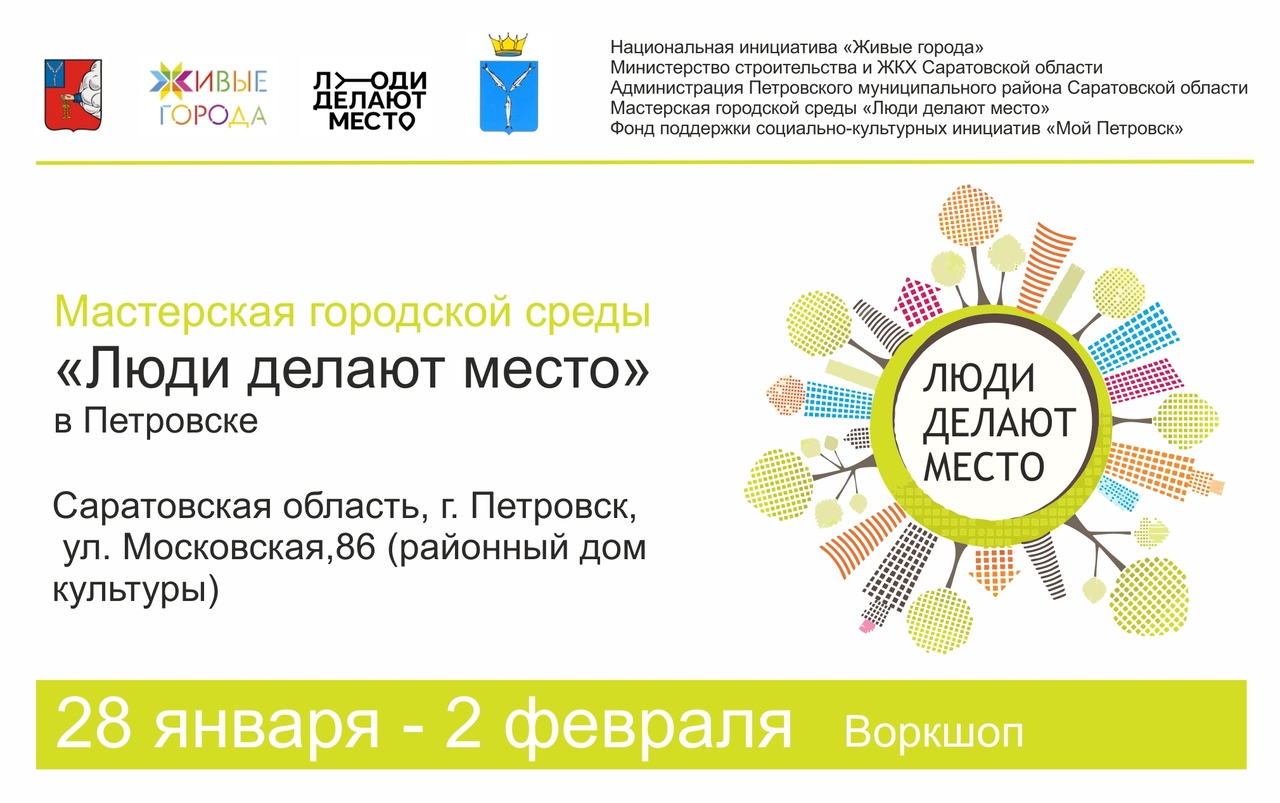 МАСТЕРСКАЯ ГОРОДСКОЙ СРЕДЫ
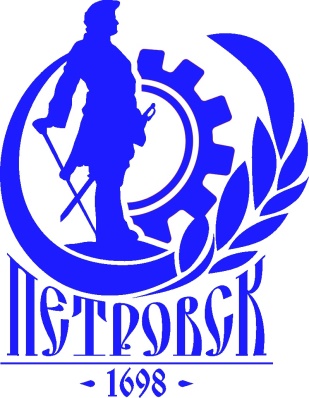 Докладчик: заместитель руководителя аппарата, 
начальник управления по информационной политике
Дмитрий Антропов
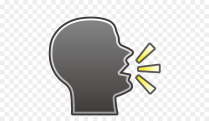 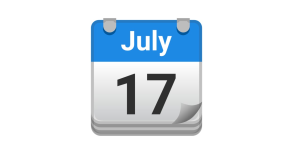 Срок реализации: 21.01 по 02.02.2019 г.
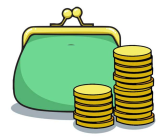 Бюджет практики: 174 639,00 руб.
ОТ КОММУНИКАЦИИ К КООПЕРАЦИИ
Алгоритм организации и проведения 
мастерской городской среды «Люди делают место»
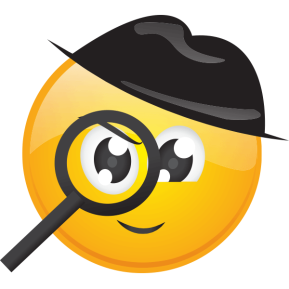 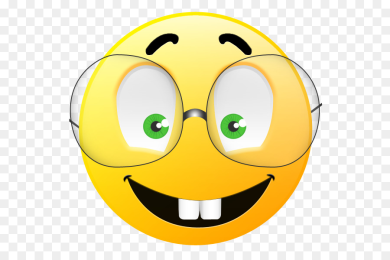 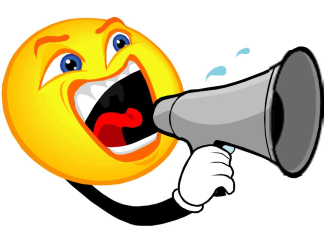 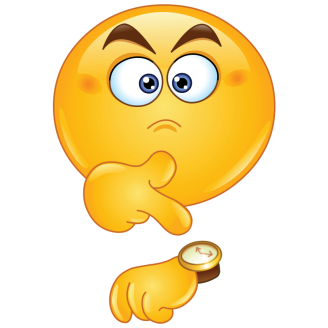 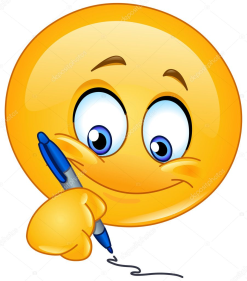 2
Шаг 1. Найти живых
Проблема
Картирование субъектов
разобщённость и недоверие (бизнеса – к власти, власти – к горожанам, горожан – к бизнесу и т.д.);
односторонняя коммуникация между сообществами;
отсутствие ответной позиции по отношению к городу активистами;
бизнес  формирует собственные сообщества, но не проявляет заинтересованность в развитии города;
отсутствие на территории города позитивного и продолжительного сотрудничества власти, бизнеса, экспертов и сообществ горожан и др.
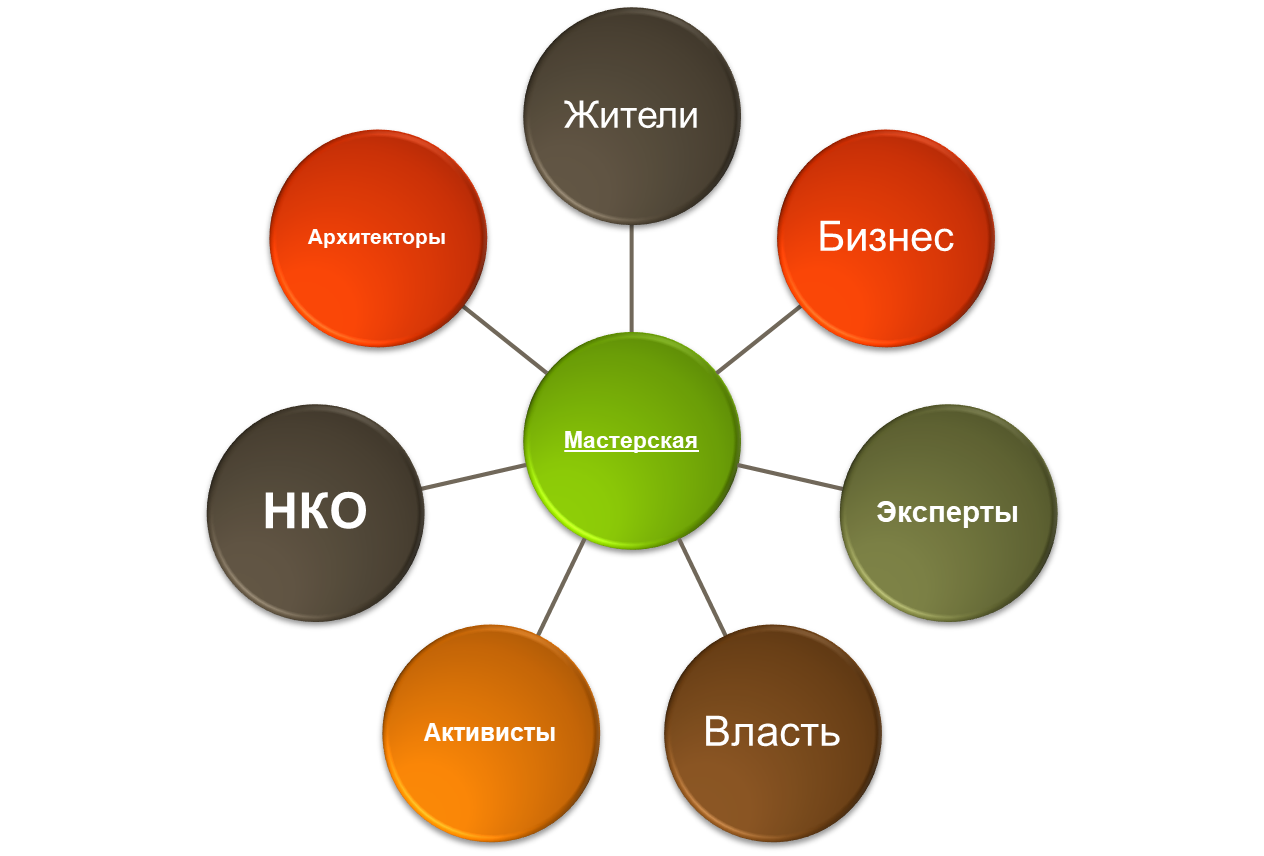 3
Шаг 1. Найти живых
Стартовые коммуникационные сессии
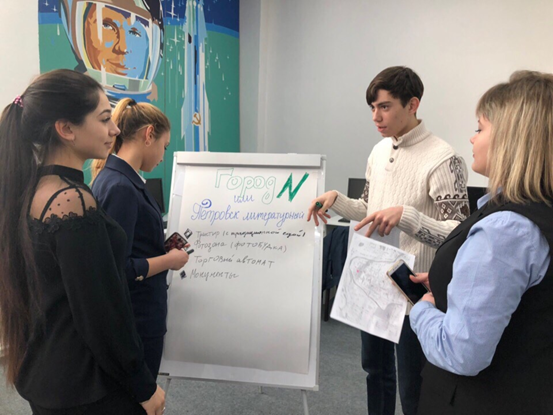 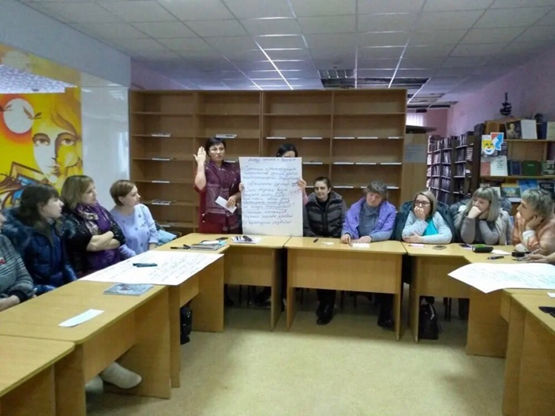 Стратегическая сессия «Городские мысли»
Стратегическая сессия 2.0.
-формирование инициативной группы в составе 20 чел.;
-создание дорожной карты совместных действий по запуску городского диалога.
4
Шаг 2. Увидеть общую цель
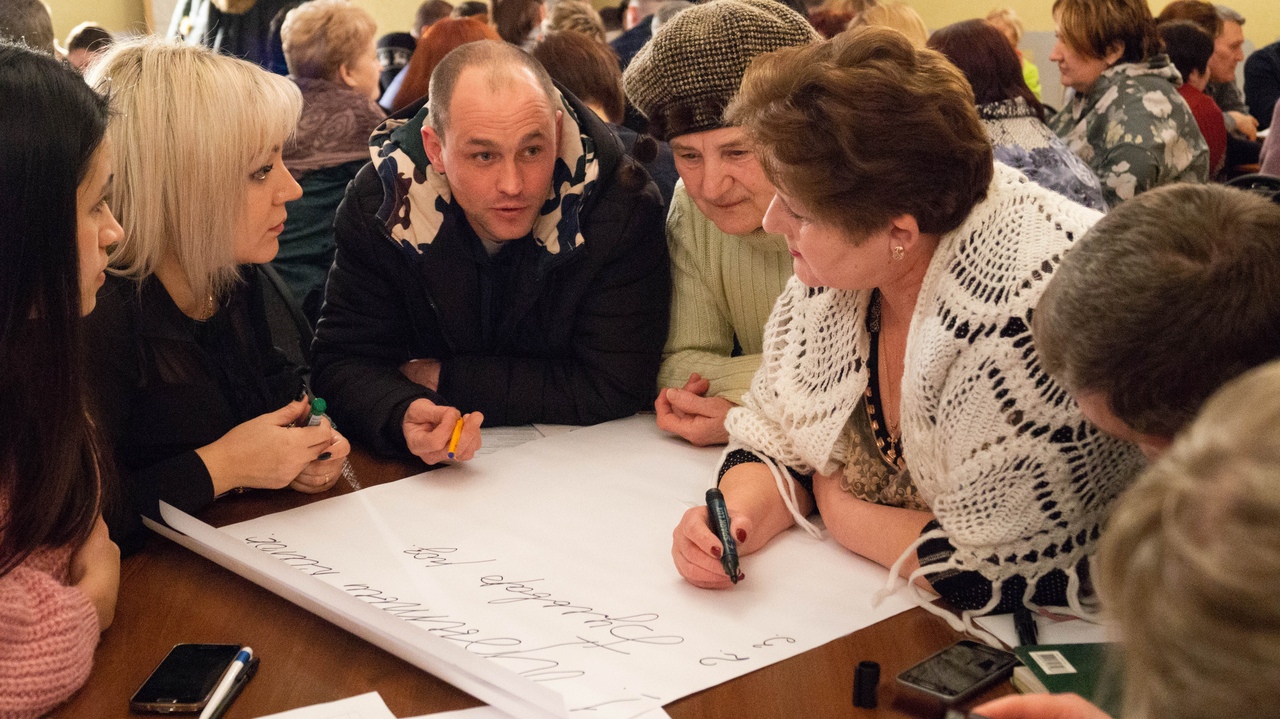 Режим работы был построен следующим образом: постоянные участники работали весь световой день, желающие смогли принимать свое участие после работы и до позднего вечера.
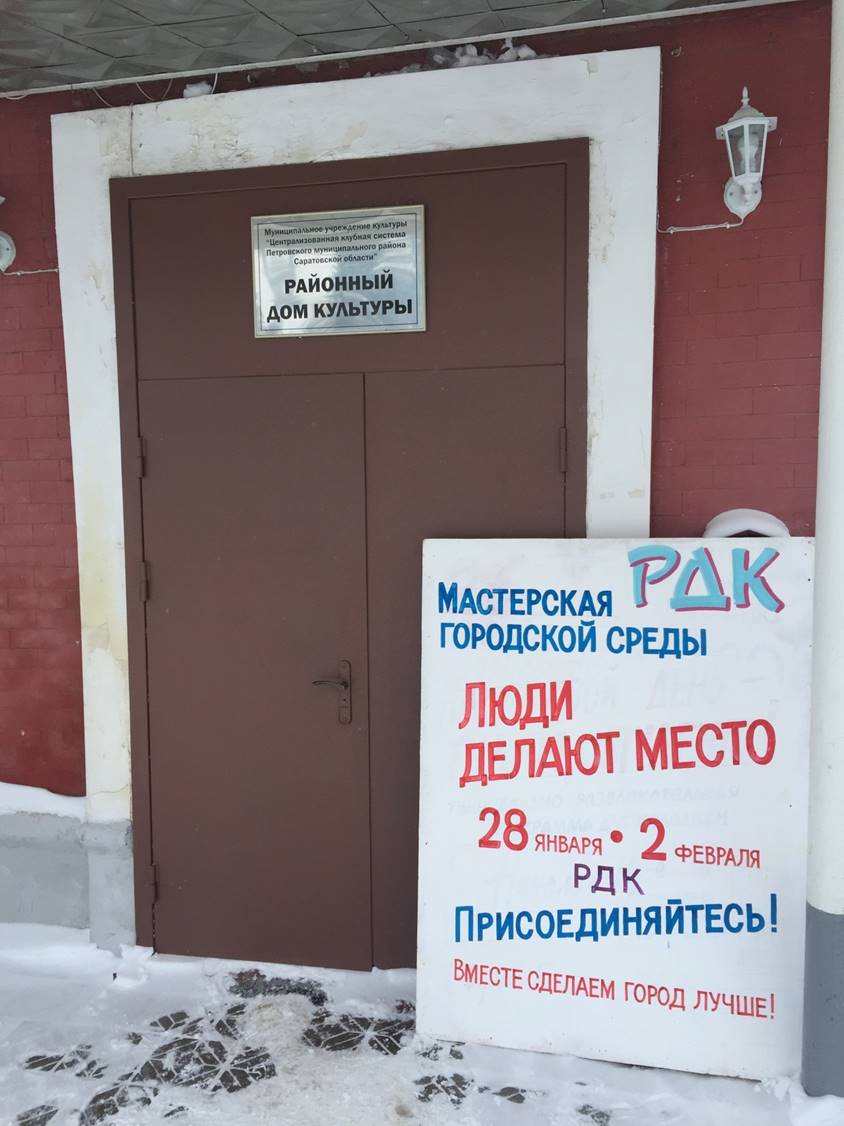 Концепция работы мастерской заключалась в процессе проектирования городских пространств с вовлечением жителей, местных сообществ, активистов, представителей административных структур, экспертного сообщества, локального бизнеса, инвесторов и других заинтересованных сторон.
5
Шаг 3. Говорить о городе
Идеологи, координаторы, модераторы
Механизмы городской коммуникации
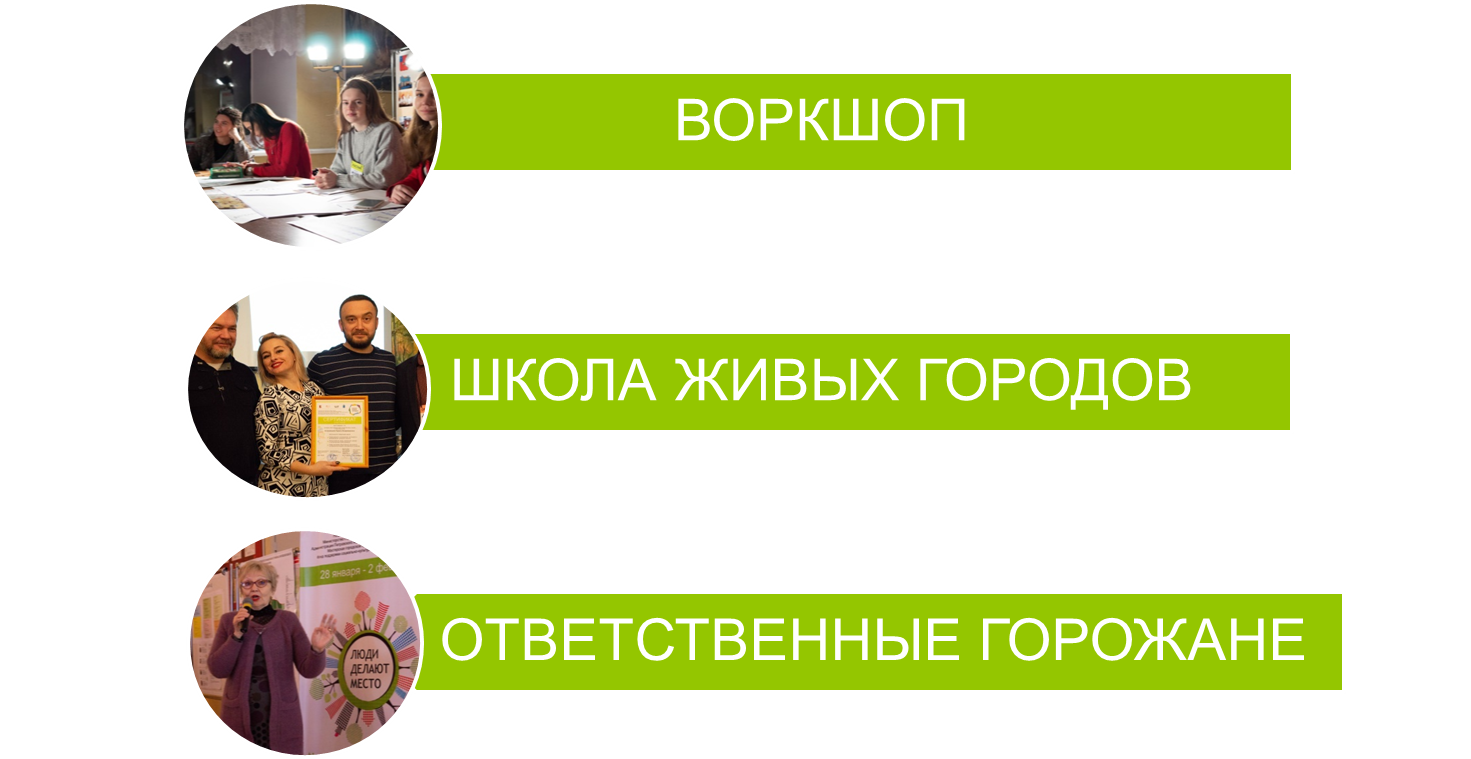 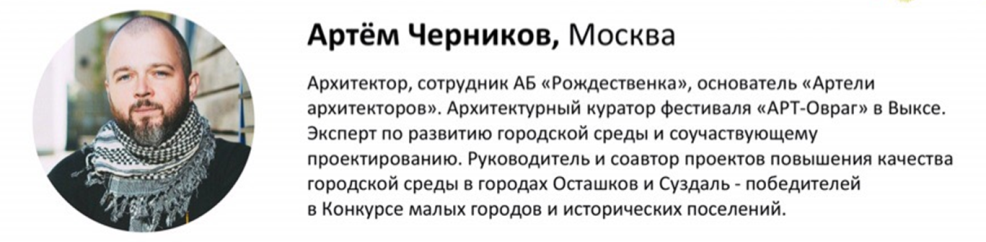 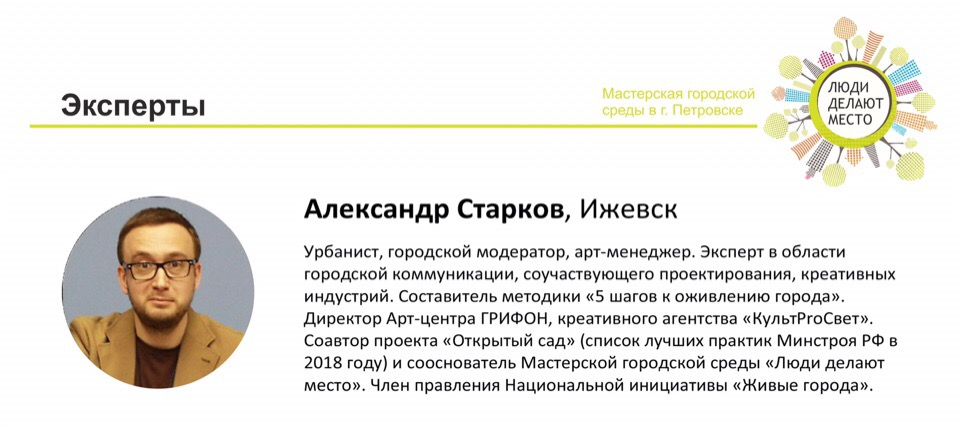 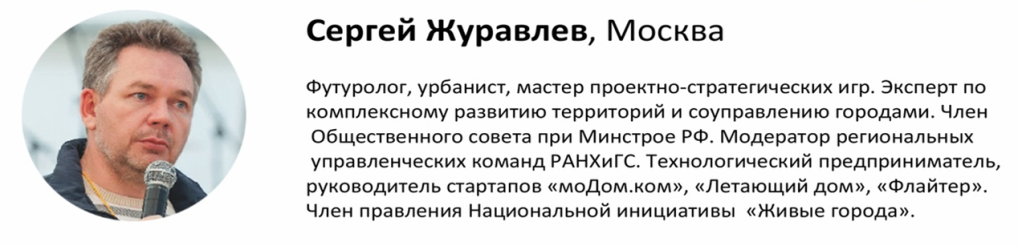 6
Шаг 4. Делать вместе
Завтрак с бизнесом
Карта маршрута
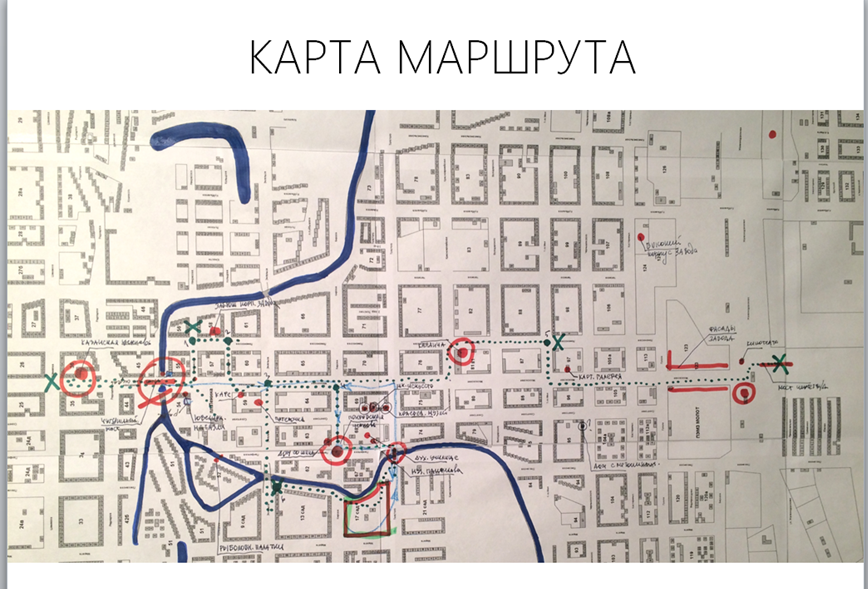 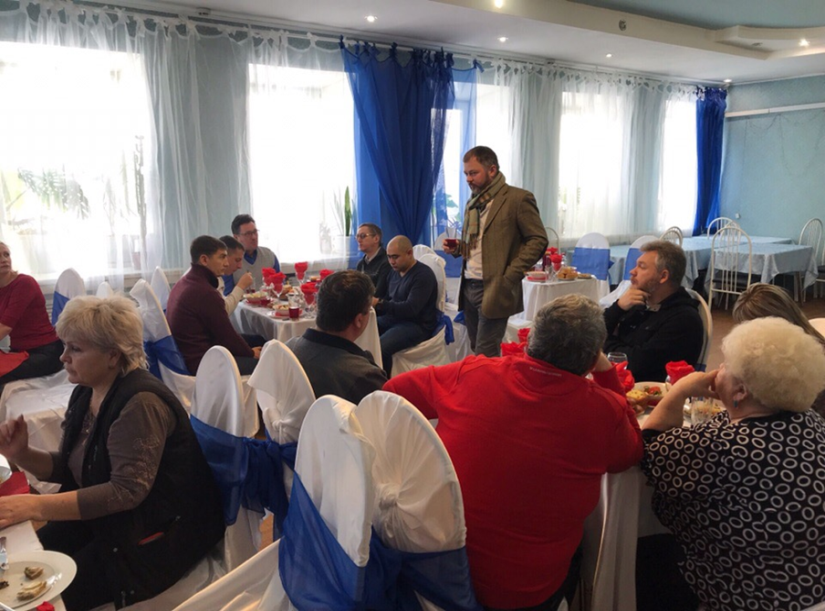 ПРЕДПРОЕКТНЫЙ АНАЛИЗ ТЕРРИТОРИИ
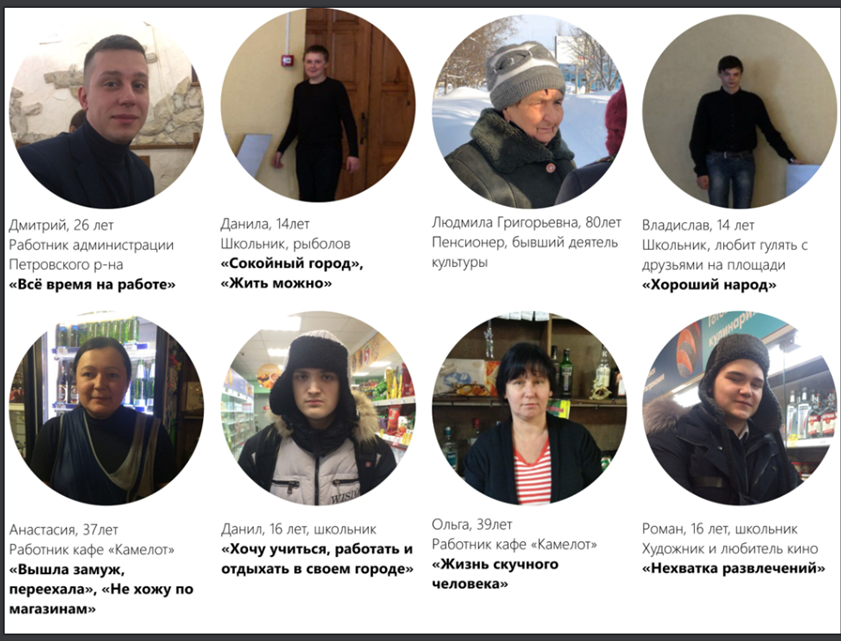 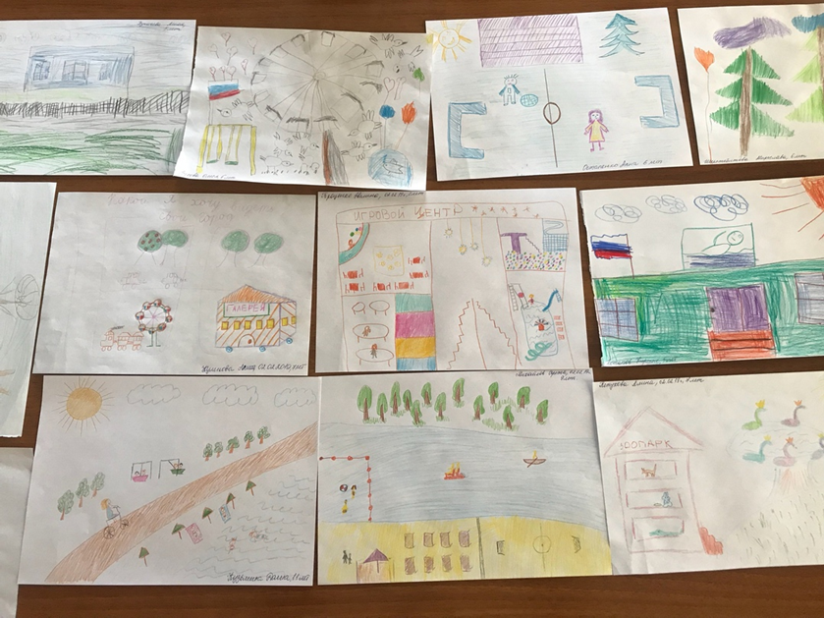 7
Конкурс детских рисунков
Создание ментальной карты
Шаг 4. Делать вместе
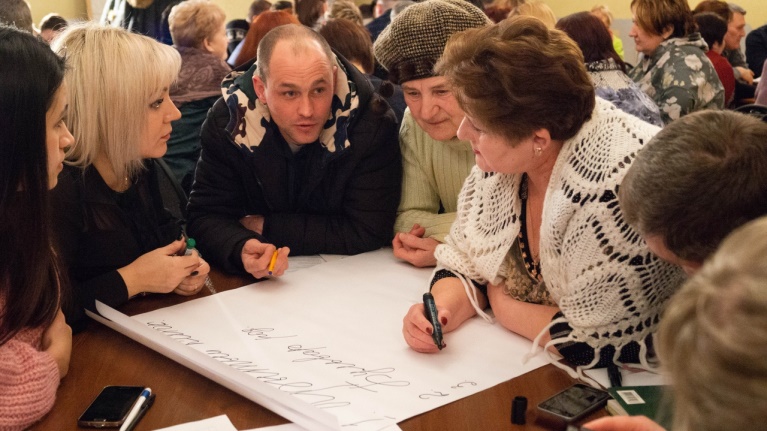 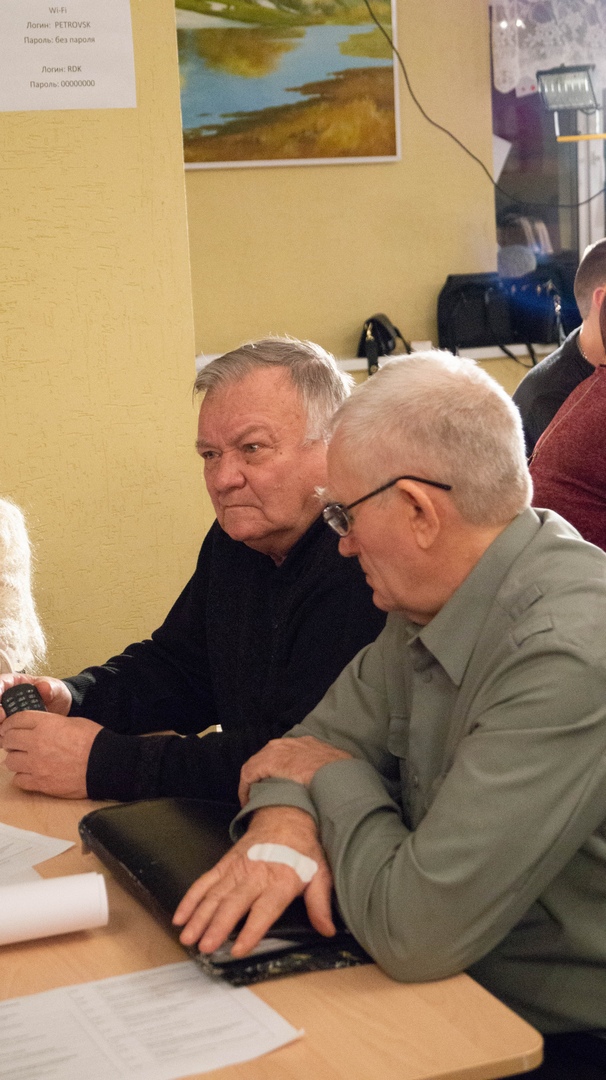 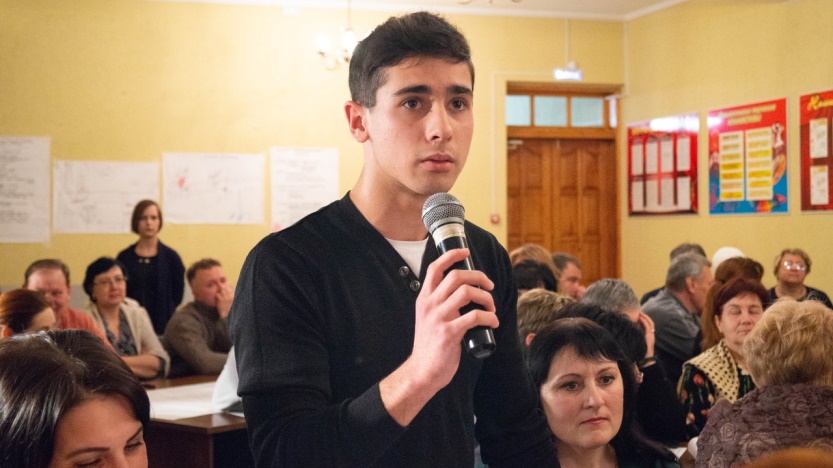 ОБСУЖДЕНИЕ КОЦЕПЦИИ
(ОТКРЫТЫЙ ВОРКШОП)
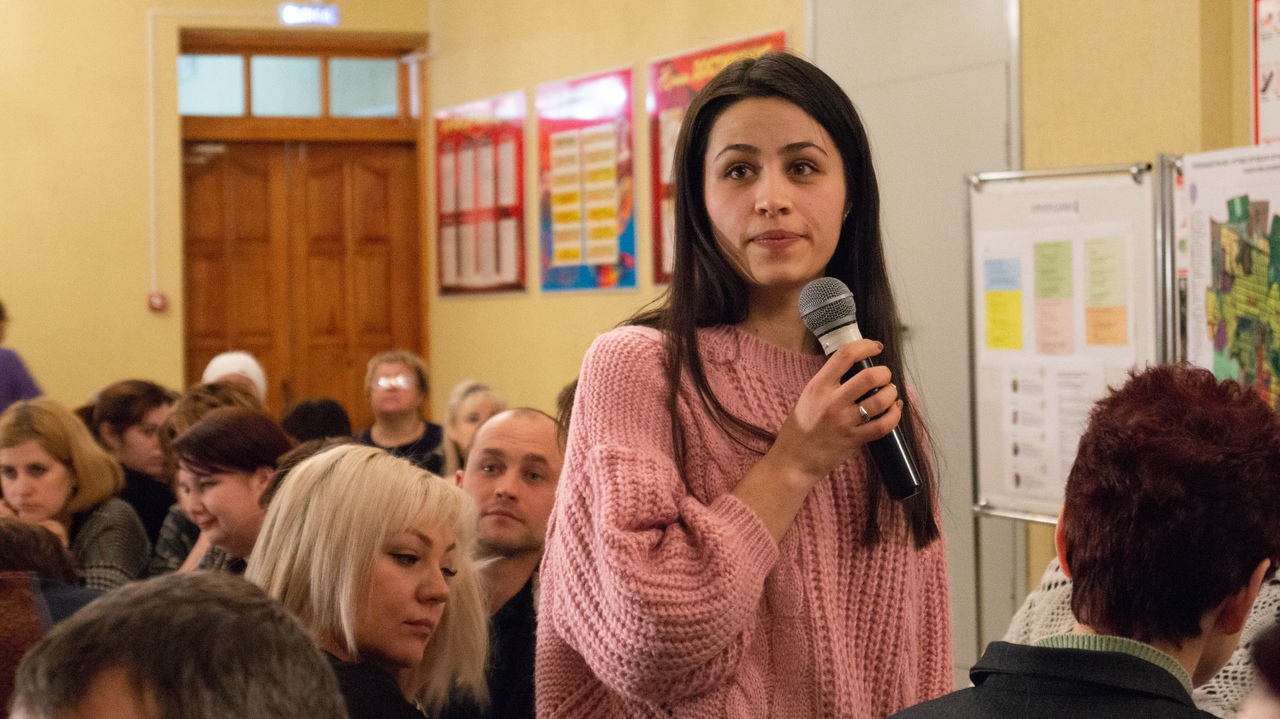 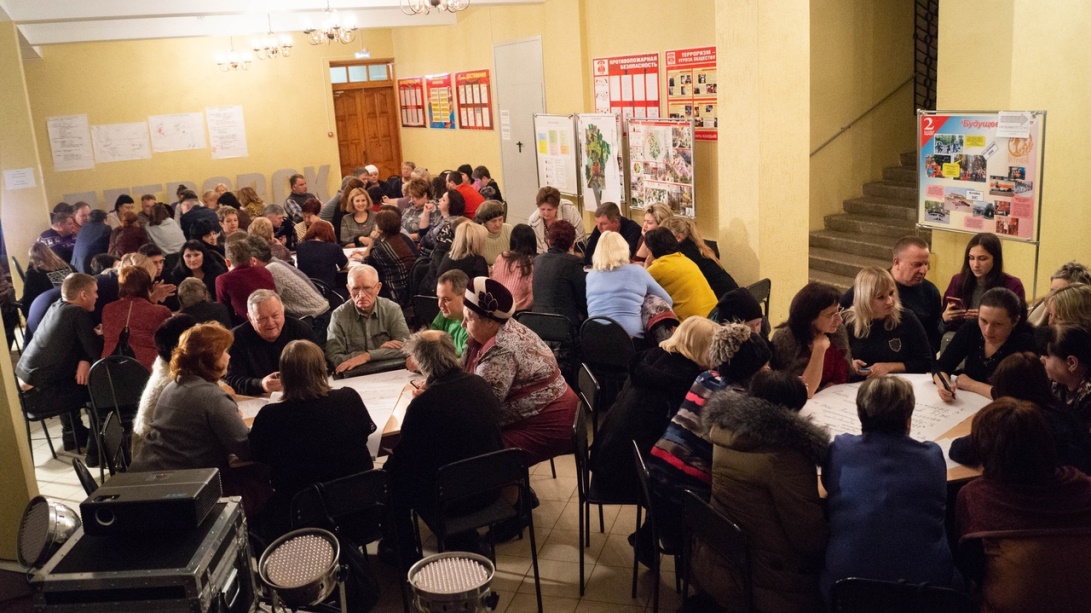 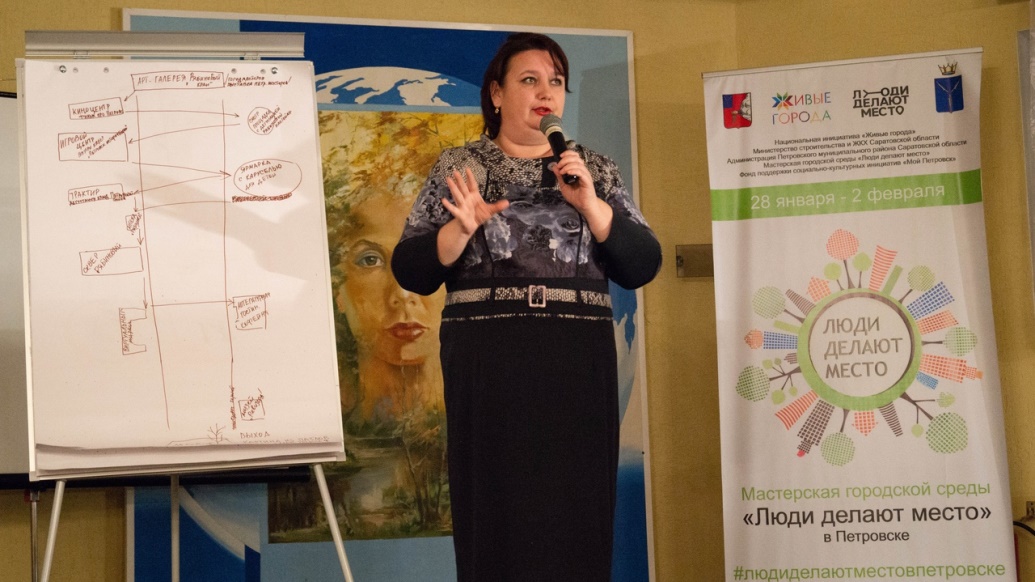 8
Шаг 5. Стать заказчиком развития
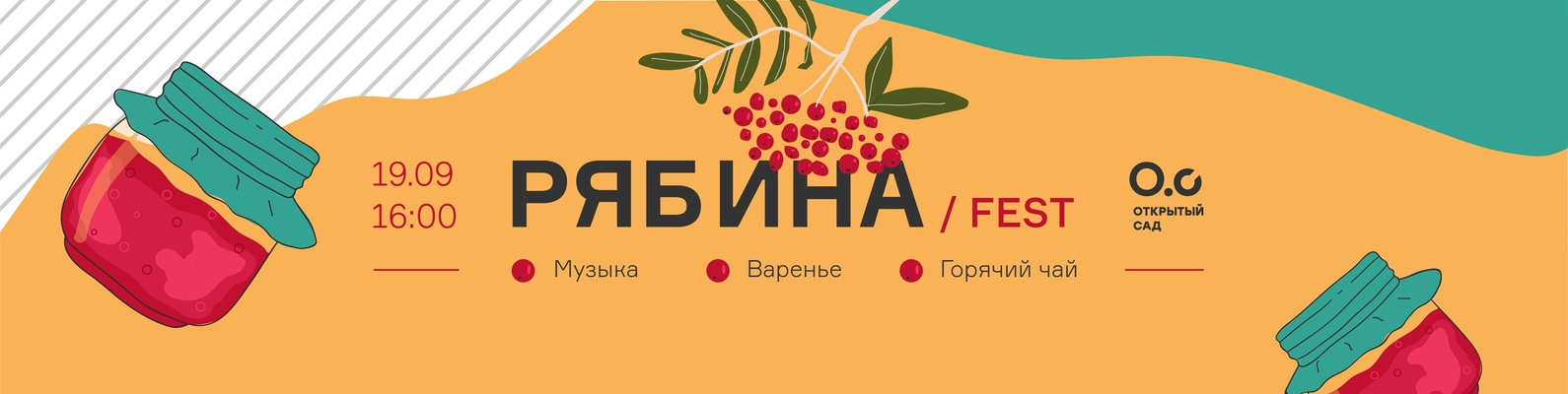 Петровчане разработали сценарий проведения городского праздника
«РЯБИНА/ FEST»
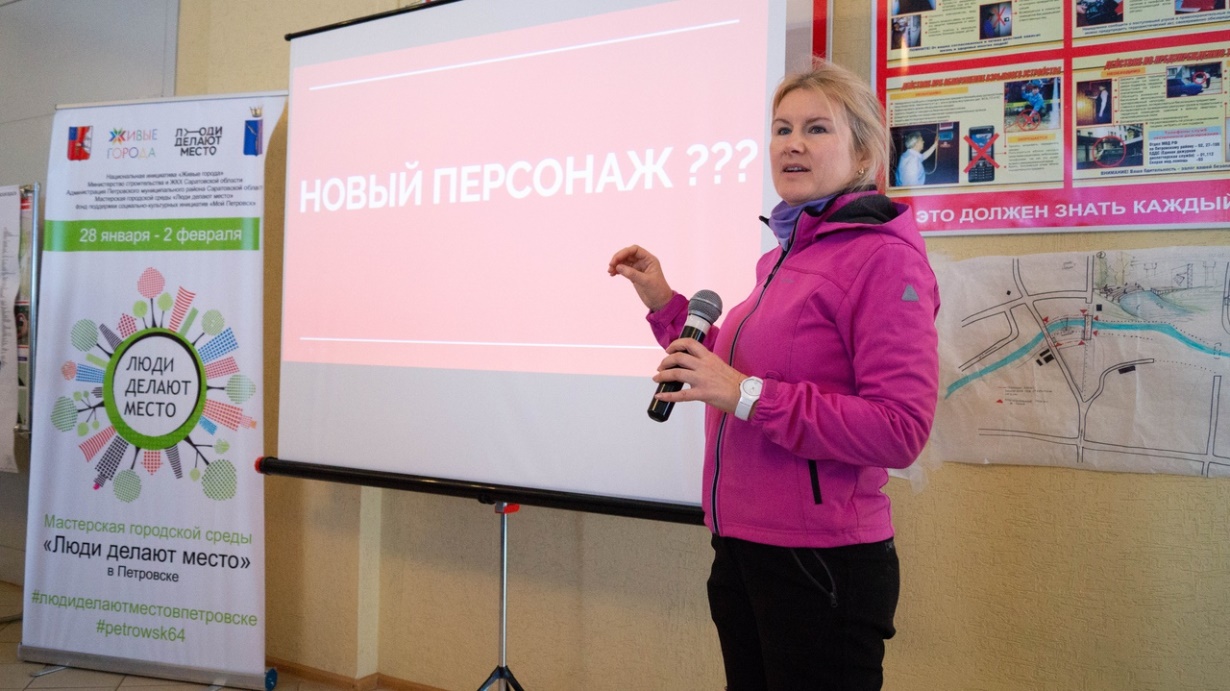 Сами подготовили и провели 
форум активных горожан
9
Шаг 5. Стать заказчиком развития
РЕЦЕНЗИЯ ВНЕШНИХ ЭКСПЕРТОВ
Железный мост -точка развития города в целом
Обратиться к решению экономических вопросов
Изучить геологию и заняться озеленением
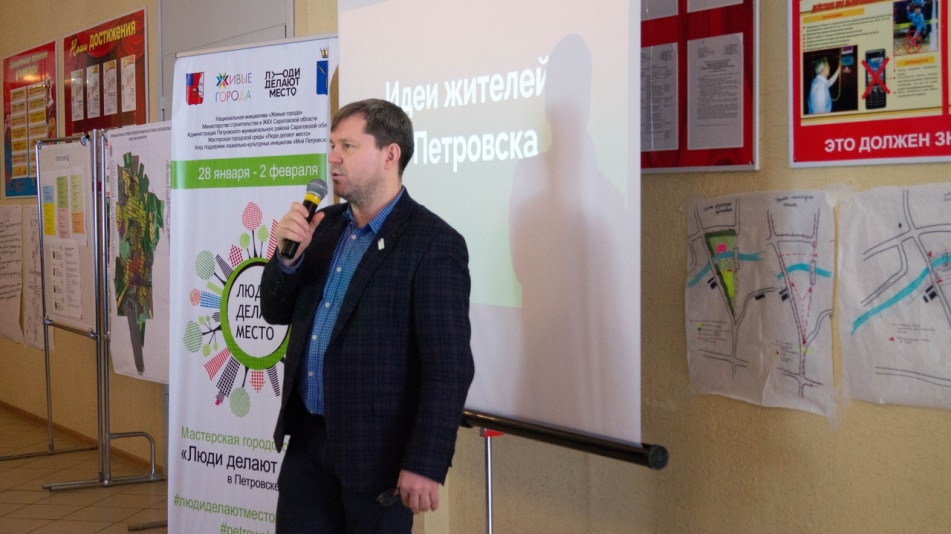 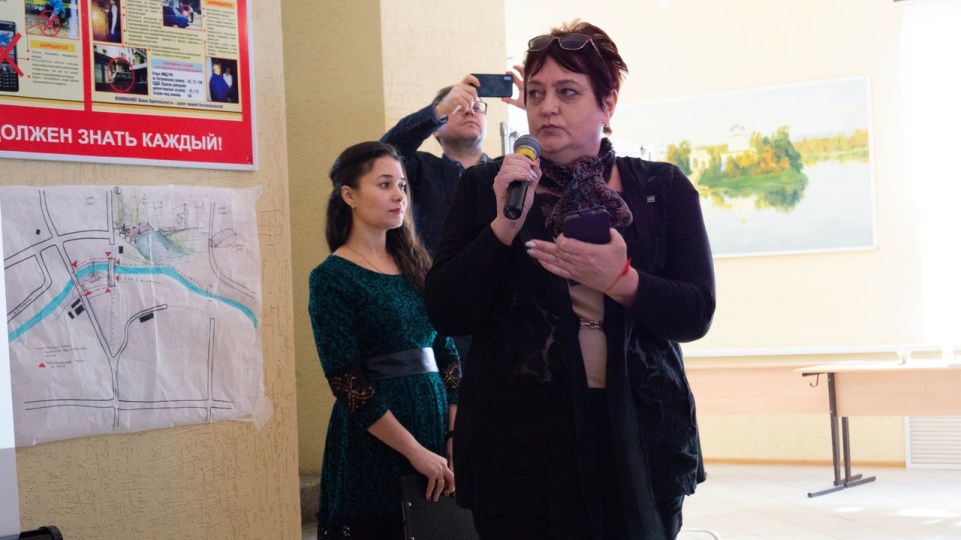 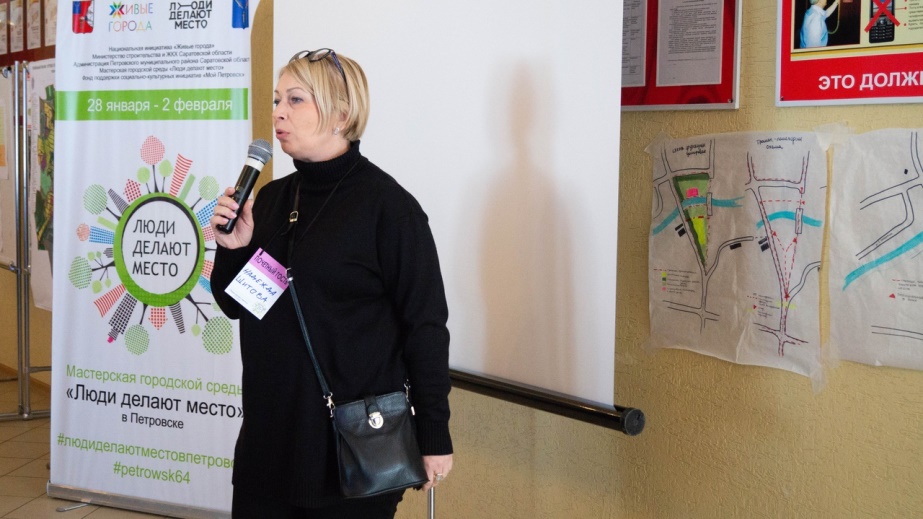 10
Ольга Сокольская
Дмитрий Пономарев
Надежда Шитова
Шаг 5. Стать заказчиком развития
12 АКТИВНЫХ ЖИТЕЛЯ ОБЪЕДЕНИЛИСЬ В ГРАЖДАНСКИЙ КОМИТЕТ
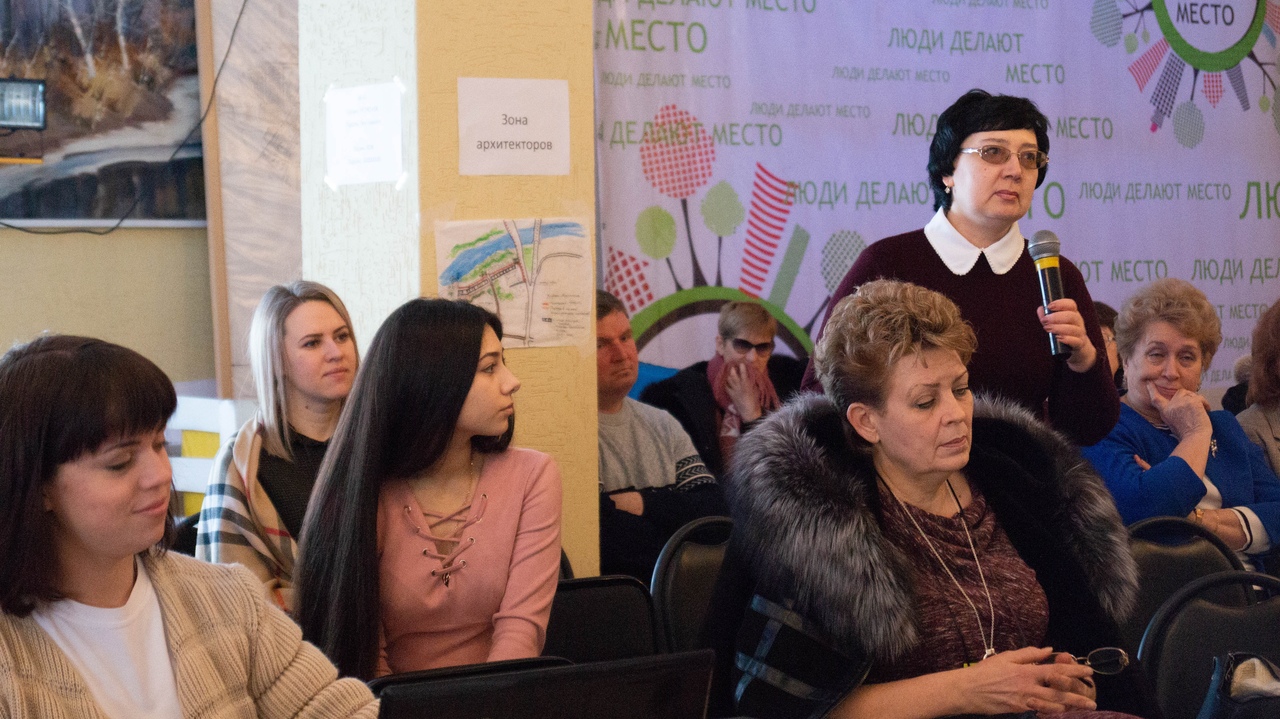 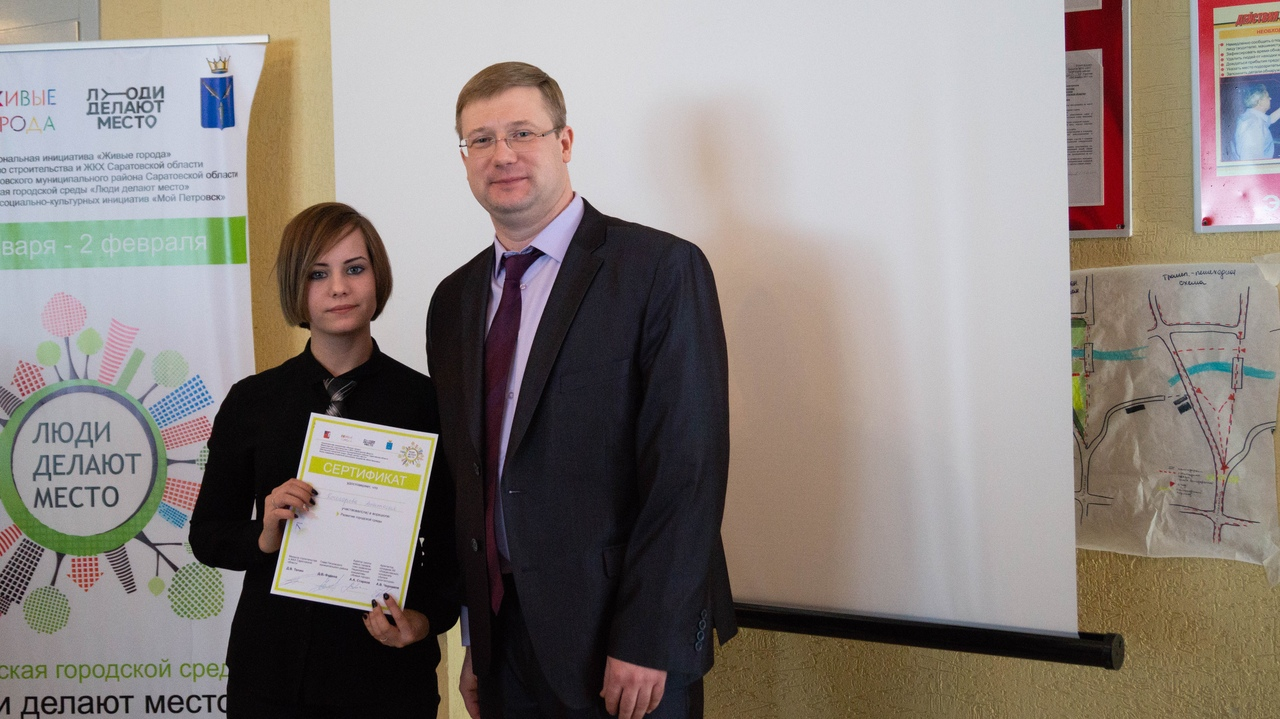 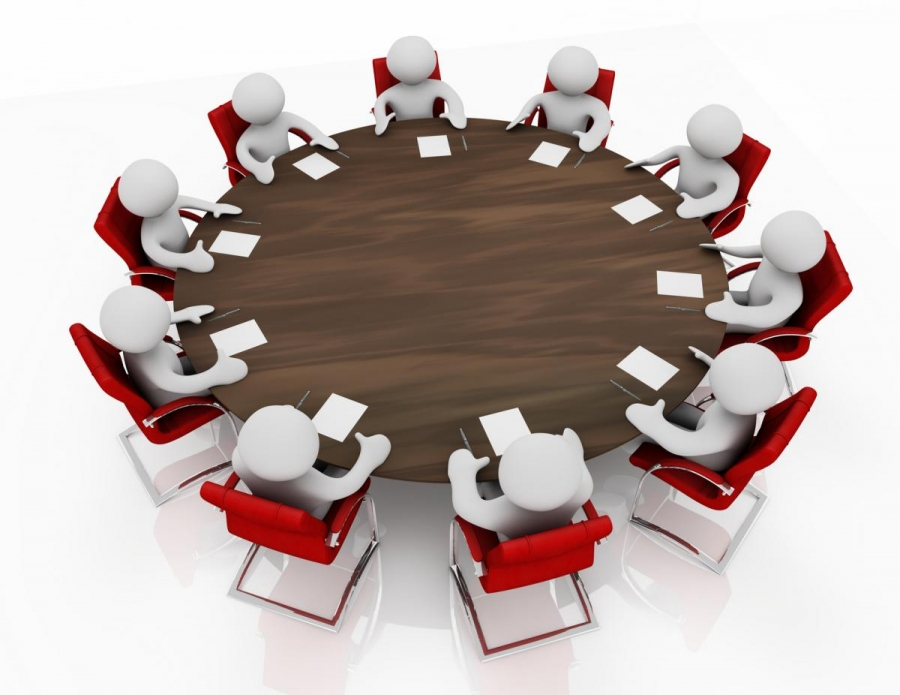 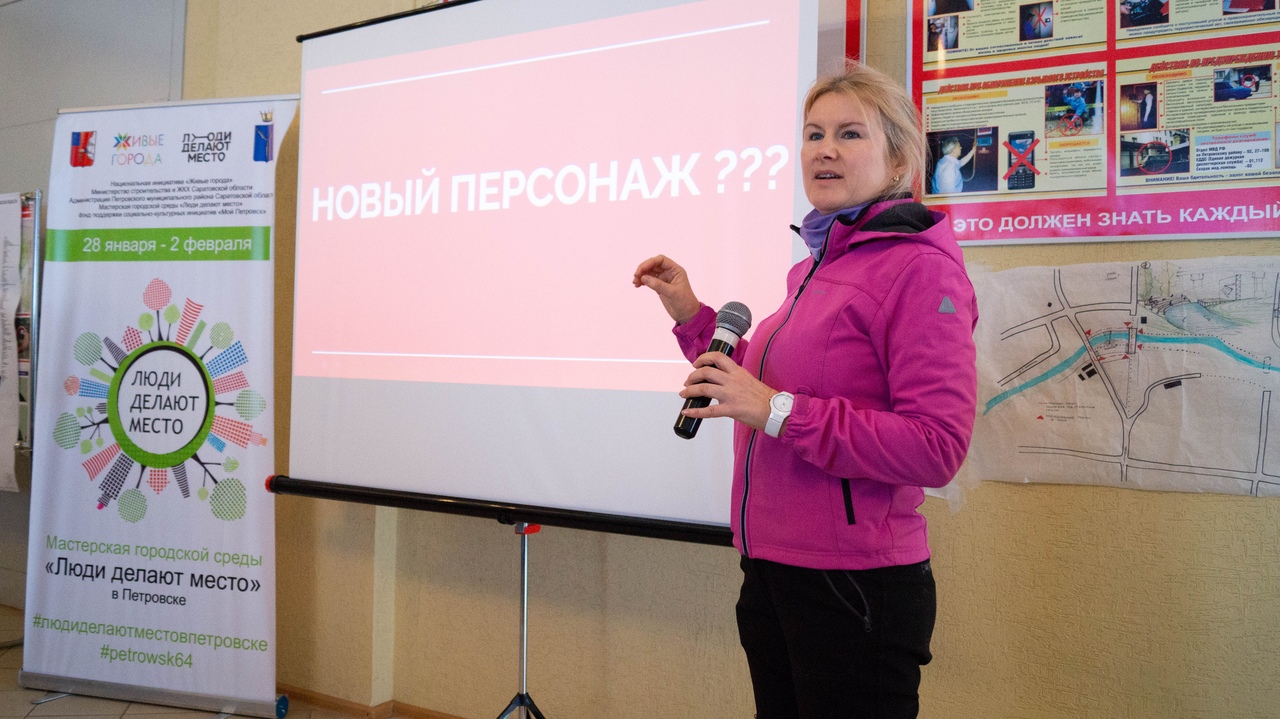 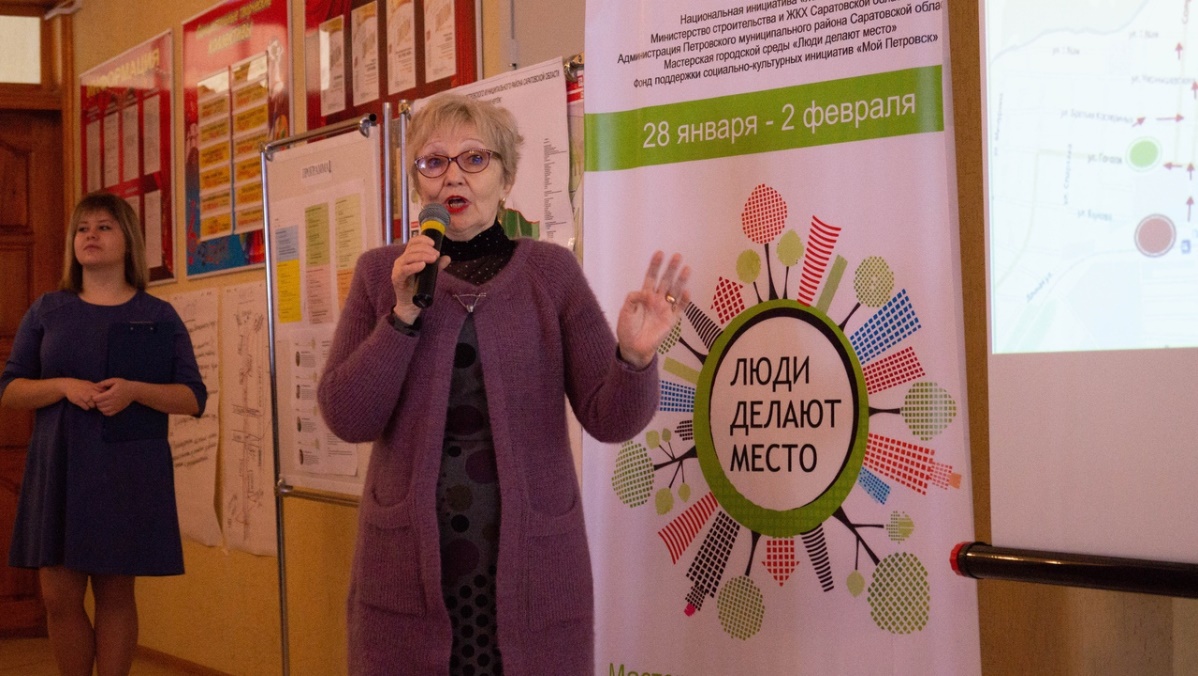 11
Эффект от внедрения практики
Еще один шаг – шаг за пределы
Привлечение в город средств через гранты
Облако результатов
Создание коворкинг-центра
Увеличение заинтересованных городских субъектов
Образование гражданского комитета
Реализация городских проектов
Объединение участников вокруг общей цели
Наработанные материалы легли в основу проекта «Идущие над рекой»
Профессиональное развитие участников мастерской
12
Приняло участие более 450 жителей
МАСТЕРСКАЯ В ЦИТАТАХ
Ваш проект – наш план действий», – Денис Фадеев, глава Петровского муниципального района.
«Петровский район единственный, где принятие решений происходит через такой налаженный диалог между населением и администрацией. Ведь наш саратовский народ мудрый: сказав слово, они добиваются его любой ценой», – Александр Романов, депутат Саратовской областной думы.
«Необходимо сделать это пространство центром кипения, наполнить его жизнью. И тогда будни станут ярче, а город обратится родным домом», – молодой архитектор.
«В малых городах стало некомфортно проживать, имея много культурного наследия», – Марина Цыганова, начальник управления ЖКХ в Саратовской области.
Нельзя делать мечтой то, что нельзя сделать до пятницы», – житель города.
«На этом форуме люди смогли объединиться, поэтому подобную практику нужно тиражировать на другие муниципалитеты», – Надежда Шитова, заместитель директора «Саратовгражданпроект».
«Мы не горожане, а жители, которые всё потребляют, но ничего не делают для родного города», – архитектор Артём Черников.
13
СПАСИБО ЗА ВНИМАНИЕ!
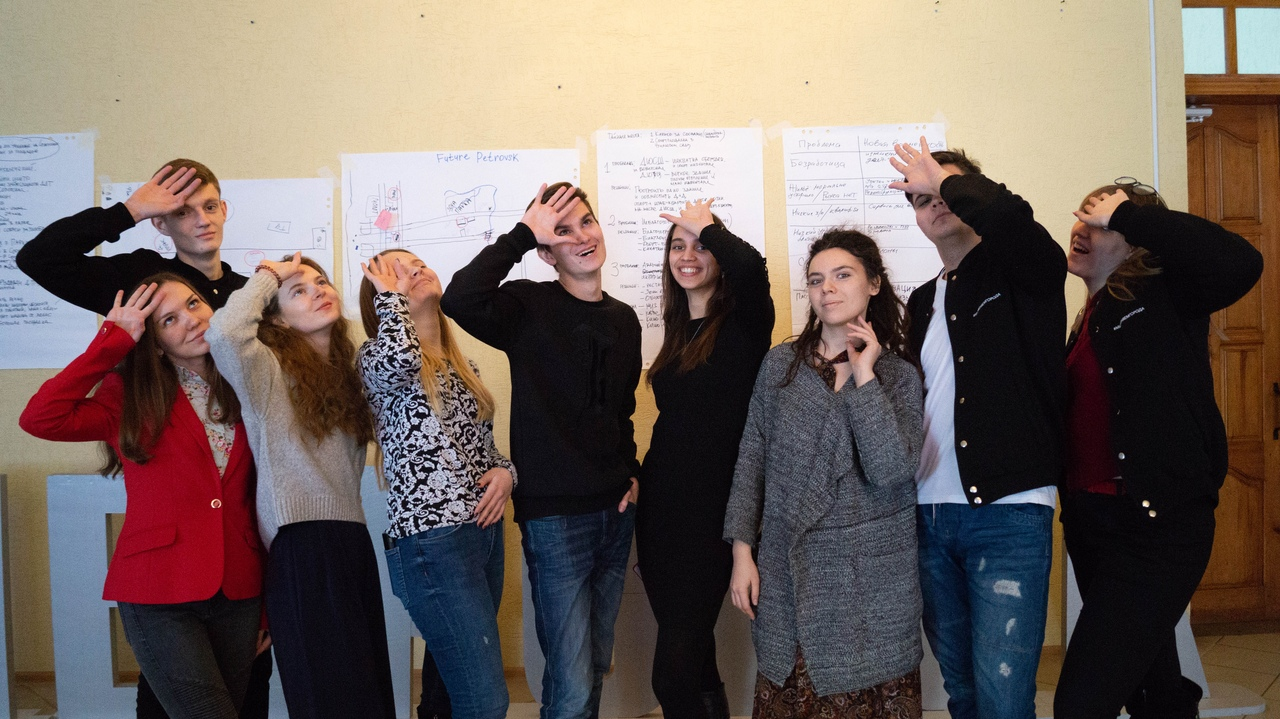 14